আসসালামু আলাইকুম
মোঃআনিছুর  রহমান।
     সহকারি শিক্ষক
গোড়ল দাখিল মাদরাসা 
কালীগঞ্জ,লালমনিরহাট । 
মোবাইল-০১৭২৩৩১৪১৩৮ 
Gmail-shabujnamuri@gmail.com
সাধারন বিজ্ঞান
দ্বাদশ অধ্যায়
মানব দেহ বৈচিত্র
নবম শ্রেণি
[Speaker Notes: ইতি-(সবুজ)।]
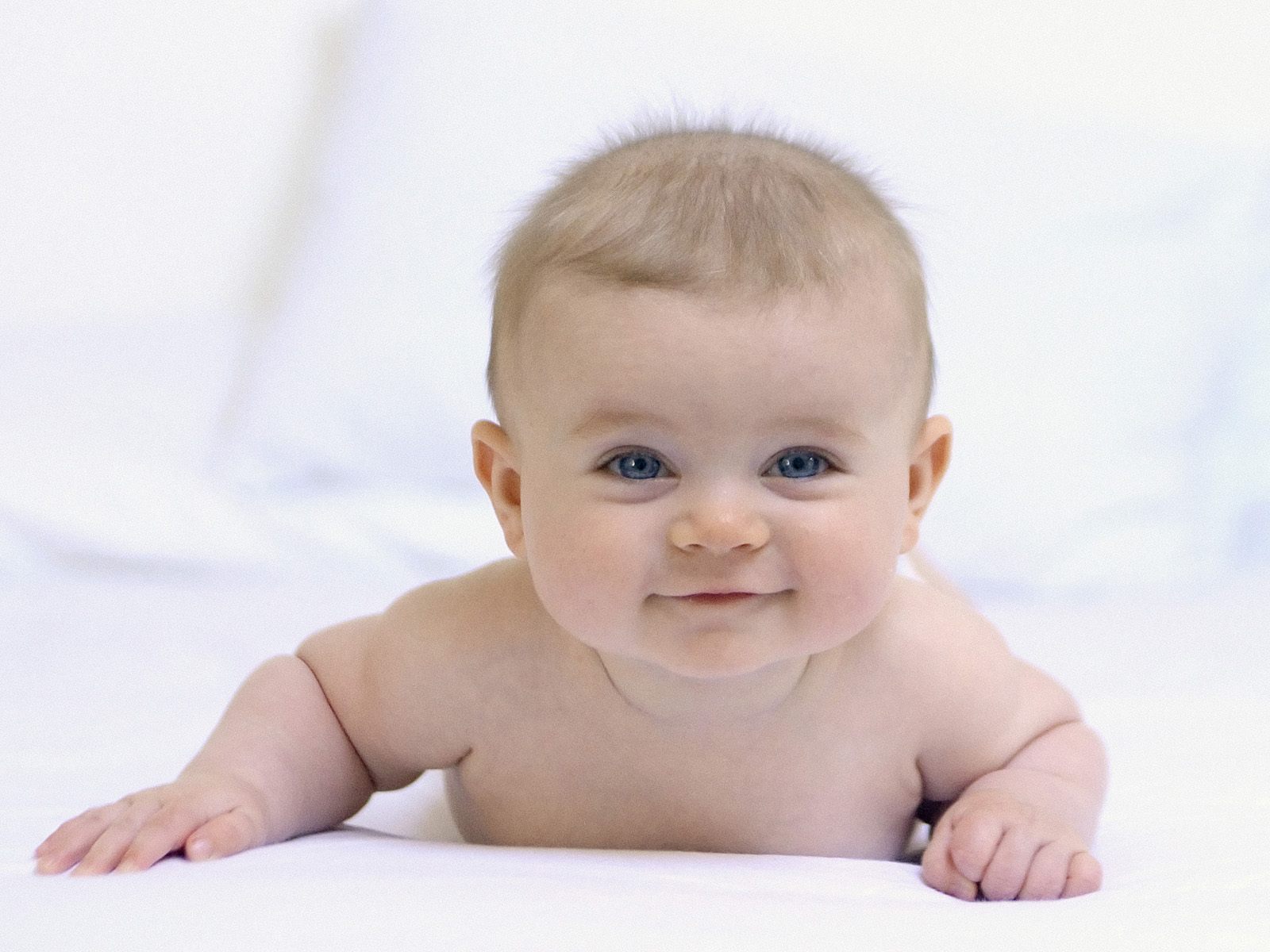 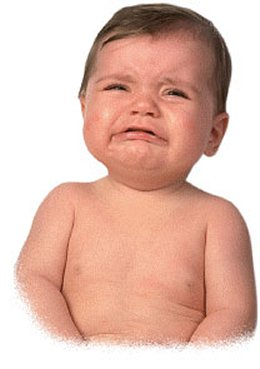 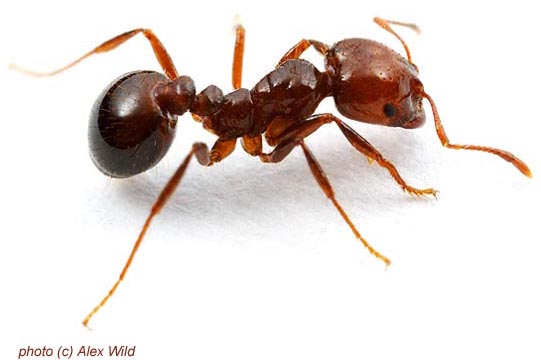 [Speaker Notes: ইতি-(সবুজ)।]
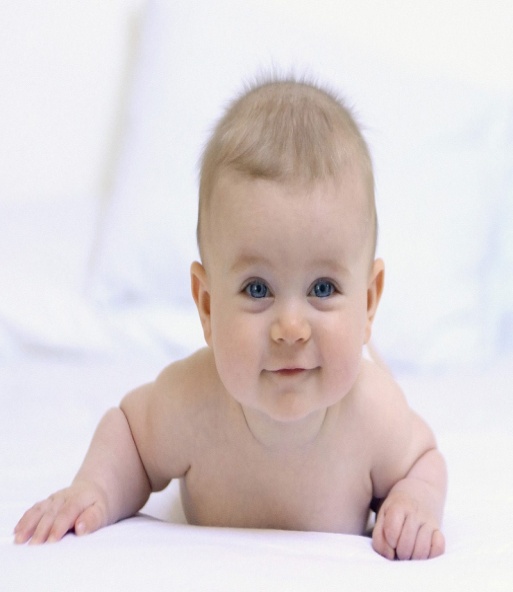 কেন্দ্রীয় নালী
সংজ্ঞাবহ স্নায়ু
হোয়াইট মেটার
গ্রে মেটার
গ্রাহক যন্ত্র (ত্বক)
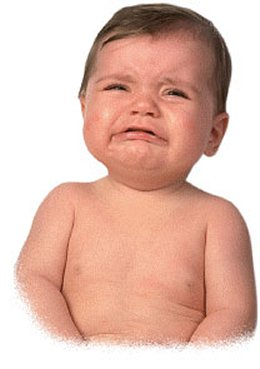 (মস্তিষ্ক)
আজ্ঞাবহ স্নায়ু
ক্রিয়াস্থল ঐচ্ছিকপেশী
[Speaker Notes: ইতি-(সবুজ)।]
কেন্দ্রীয় স্নায়ুতন্ত্র 
(মস্তিষ্ক)
[Speaker Notes: ইতি-(সবুজ)।]
এই পাঠ শেষে শিক্ষার্থীরাঃ
কেন্দ্রীয় স্নায়ুতন্ত্র কী তা  বলতে পারবে
 মস্তিষ্কের বিভিন্ন অংশের নাম উল্লেখ করতে পারবে
মস্তিষ্কের লম্বচ্ছেদ অংকন করতে পারবে
 মস্তিষ্কের বিভিন্ন অংশের কাজ ব্যাখ্যা করতে পারবে
চলো একটি ভিডিও দেখি
মস্তিষ্কের বিভিন্ন অংশ
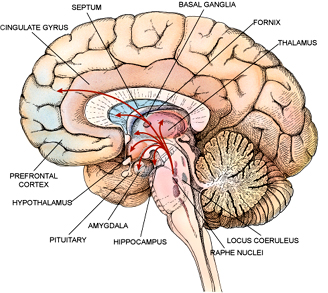 সেরিব্রাল
 হেমিষ্ফিয়ার
গুরুমস্তিষ্ক
মাধ্যমস্তিষ্ক
হাইপোথ্যালাম্যাস
লঘু মস্তিষ্ক
মেডুলা
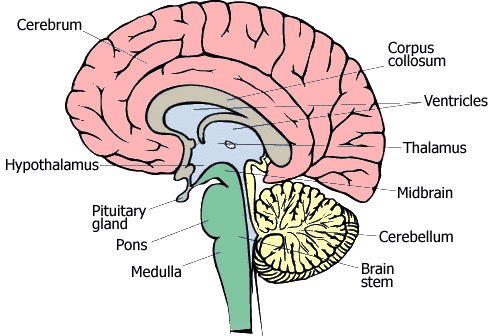 সেরিব্রাল হেমিষ্ফিয়ার
গুরুমস্তিষ্ক
হাইপোথ্যালাম্যাস
মাধ্যমস্তিষ্ক
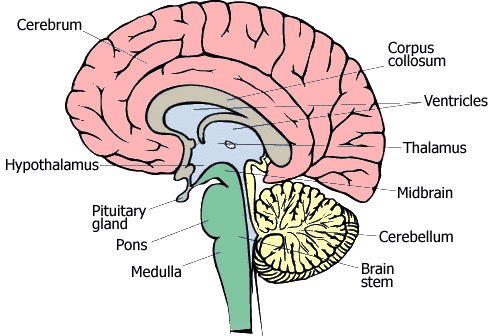 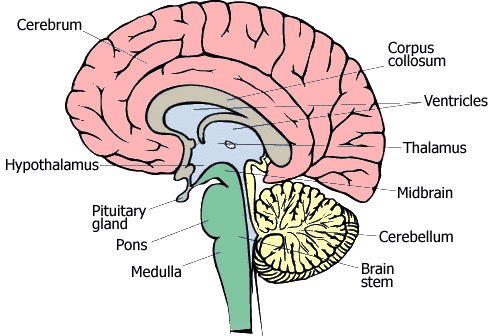 মেডুলা
লঘু মস্তিষ্ক
[Speaker Notes: ইতি-(সবুজ)।]
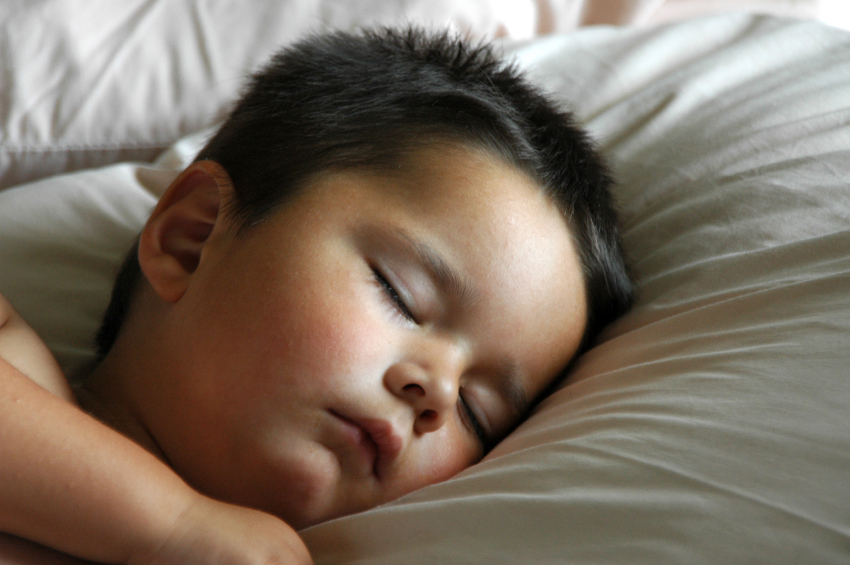 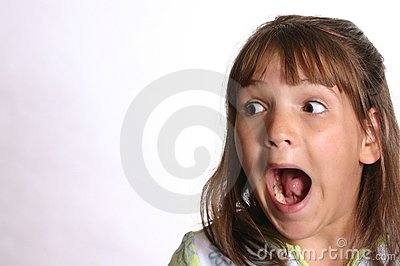 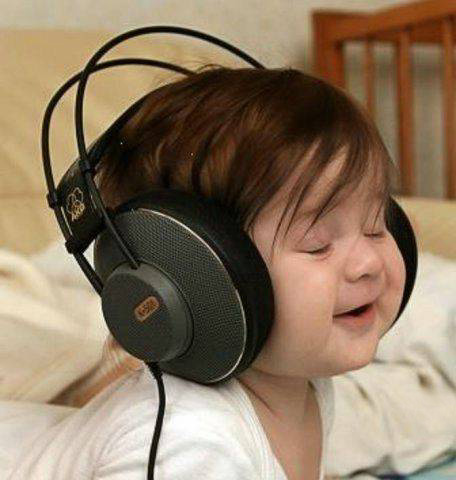 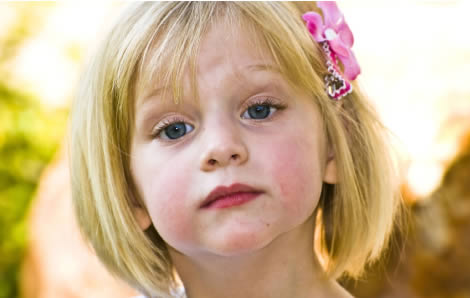 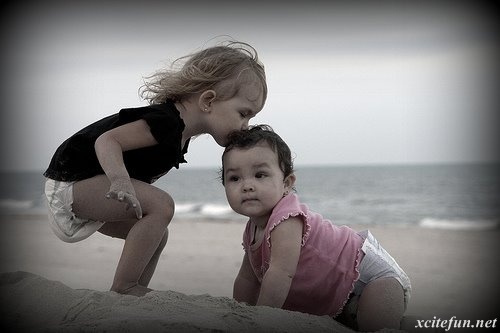 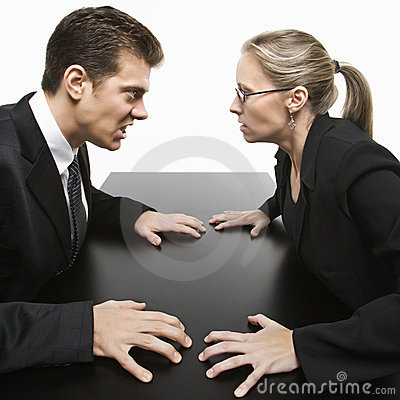 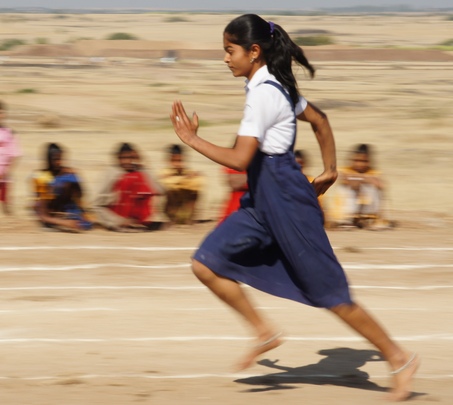 লঘুমস্তিষ্কের কাজ
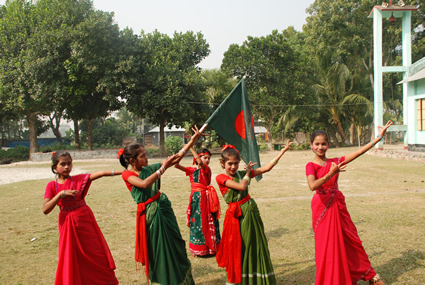 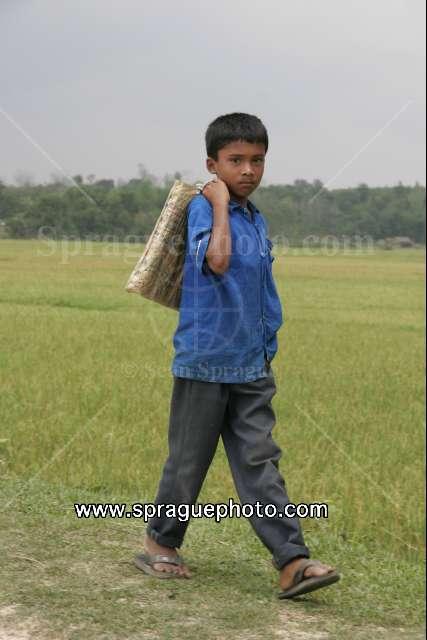 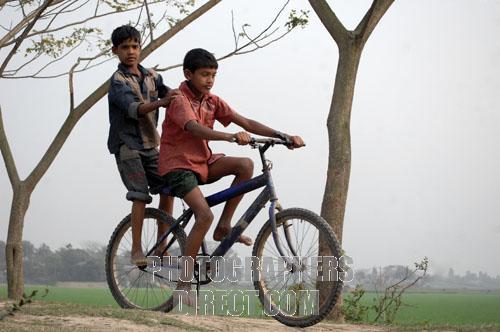 [Speaker Notes: ইতি-(সবুজ)।]
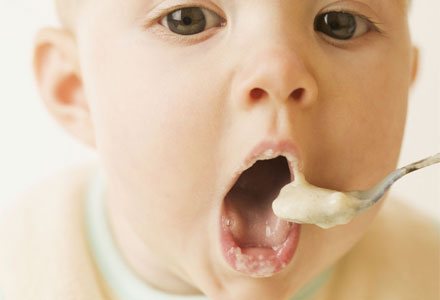 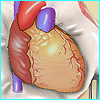 খাদ্য গ্রহণ
মেডুলার কাজ
হৃদস্পন্দন
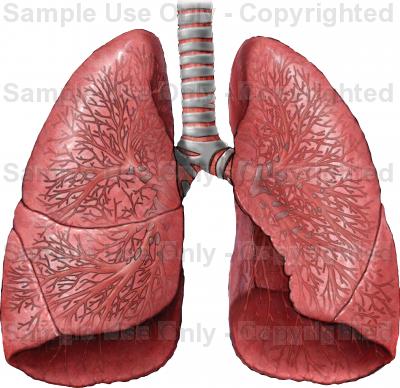 শ্বাসক্রিয়া
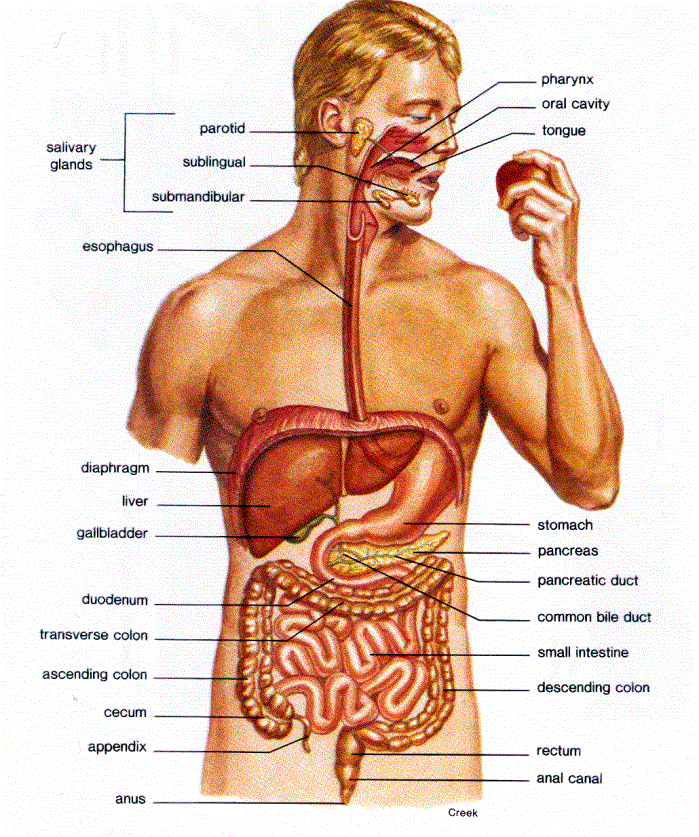 খাদ্য পরিপাক
[Speaker Notes: ইতি-(সবুজ)।]
দলীয় কাজ
খ দল
ক দল
খ দল
মস্তিষ্কের বিভিন্ন অংশের নামগুলো লিখ।
গুরুমস্তিষ্কের বিভিন্ন অংশের 
কাজগুলো লিখ।
মূল্যায়ন
মস্তিষ্কের সর্ববৃহৎ অংশটির নাম কী?
লঘু মস্তিষ্কের কাজগুলো বলো ।
মধ্যমস্তিষ্কের কাজে ব্যঘাত থাকলে   কী ধরনের সমস্যা হবে?
বাড়ির কাজঃ
মস্তিষ্কের লম্বচ্ছেদ অংকন করে 
তার বিভিন্ন অংশ চিহ্ণিত কর।
[Speaker Notes: ইতি-(সবুজ)।]
ধন্যবাদ
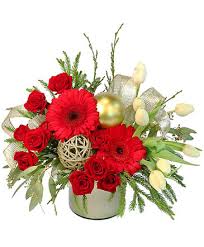 সবাইকে 
ধন্যবাদ
[Speaker Notes: ঘণ্টা পরার সাথে সাথে সবাইকে ধন্যবাদ জানিয়ে শ্রেণি কক্ষ ত্যাগ করবো। ইতি-(সবুজ)।]